What about MEin CBME?
What to Expect as a Supervisor in the Age of Competency Based Medical Education
How This is Going to Affect Me as a Supervisor
JoAnn Corey, MD, FRCPC
Oct. 9,2019
PGR Code:  1202
[Speaker Notes: Introduce Self
PGR Code

So we have all been hearing about CBME for a long time.
We knew it was coming.
And now, the day has come - its here.

While we are all invested in our residents, I think if we are honest with ourselves, no matter how dedicated we are, at some point, for most of us, the thought that crossed our mind was "Sigh, so what is this going to mean for me."]
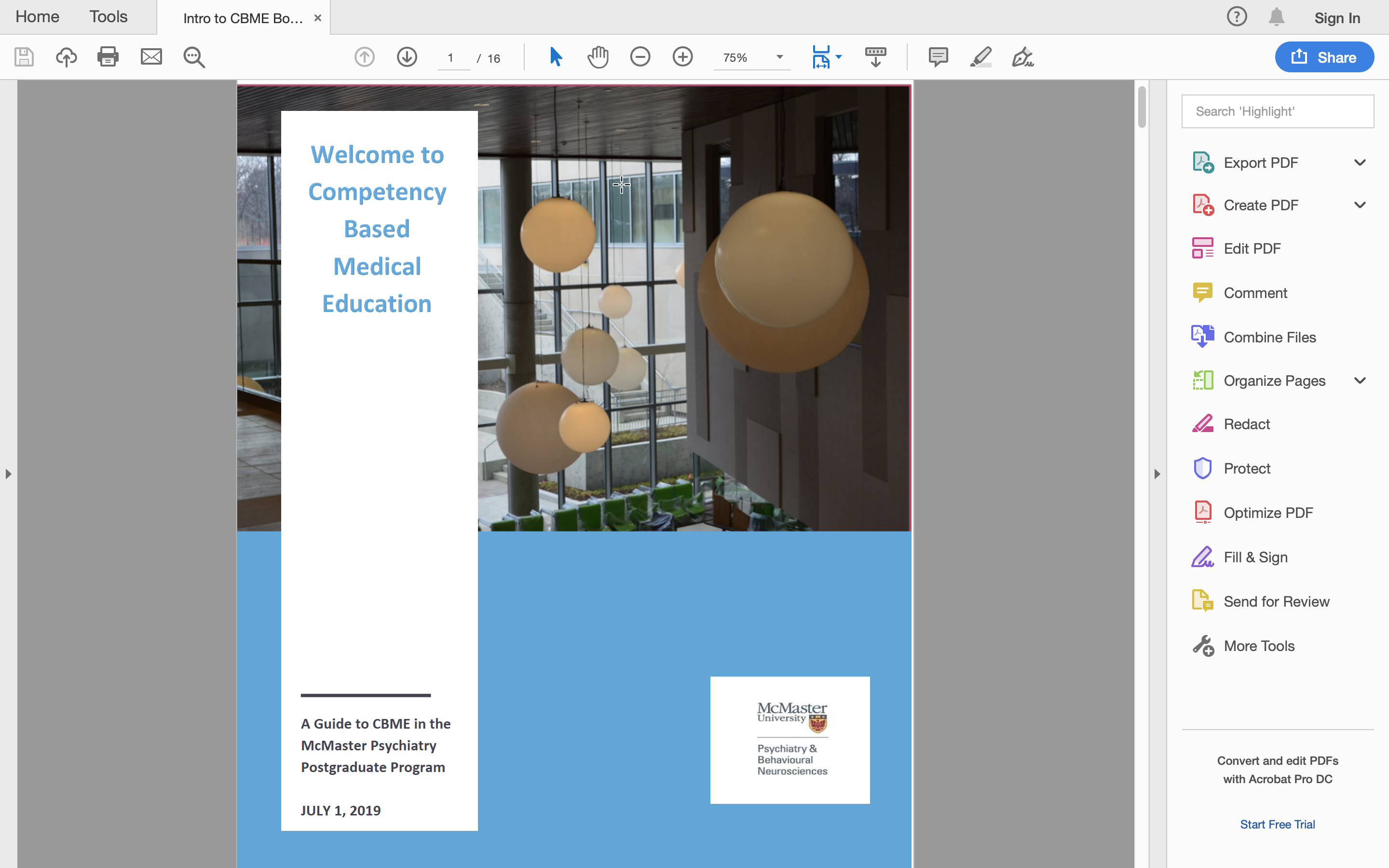 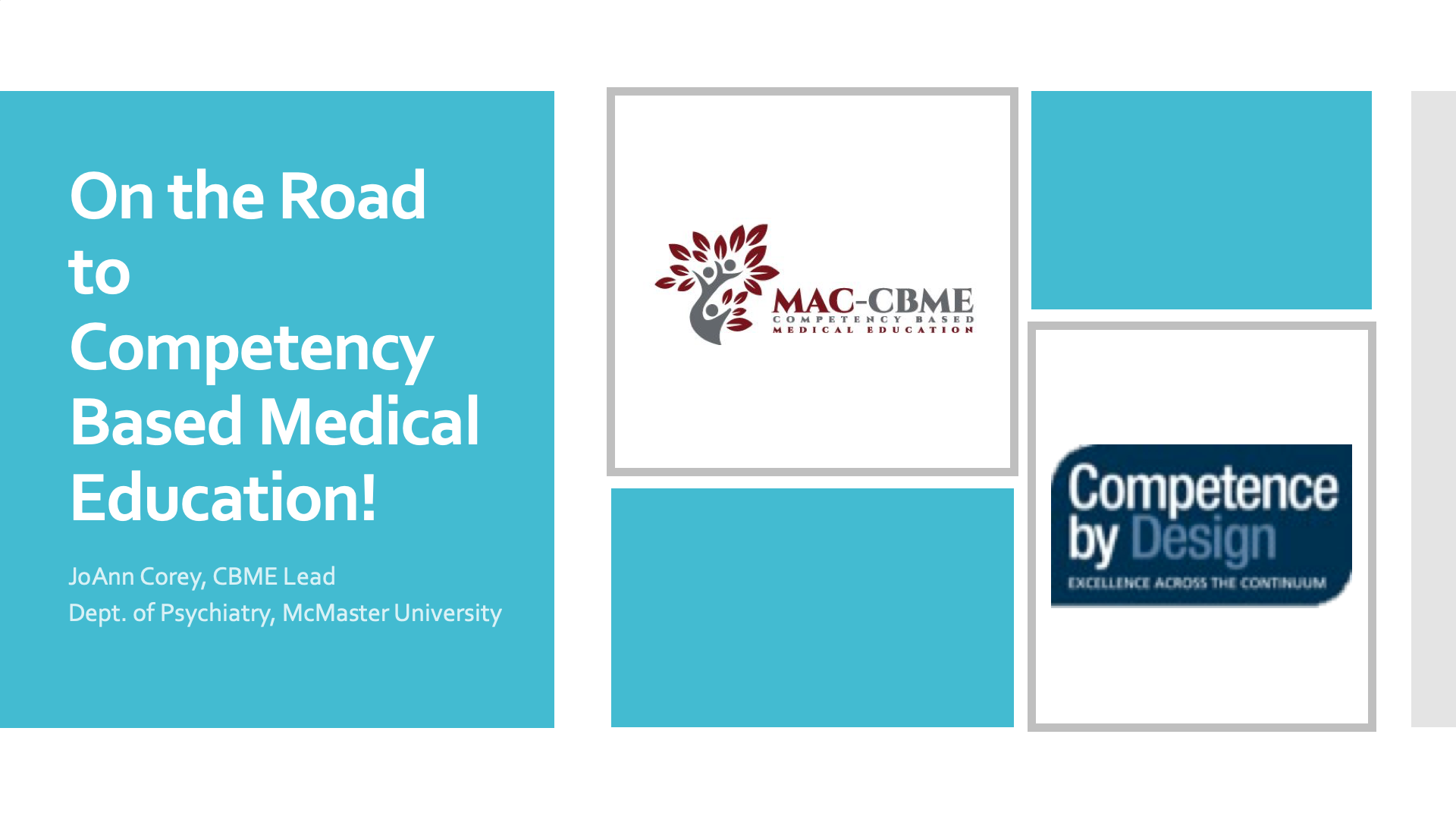 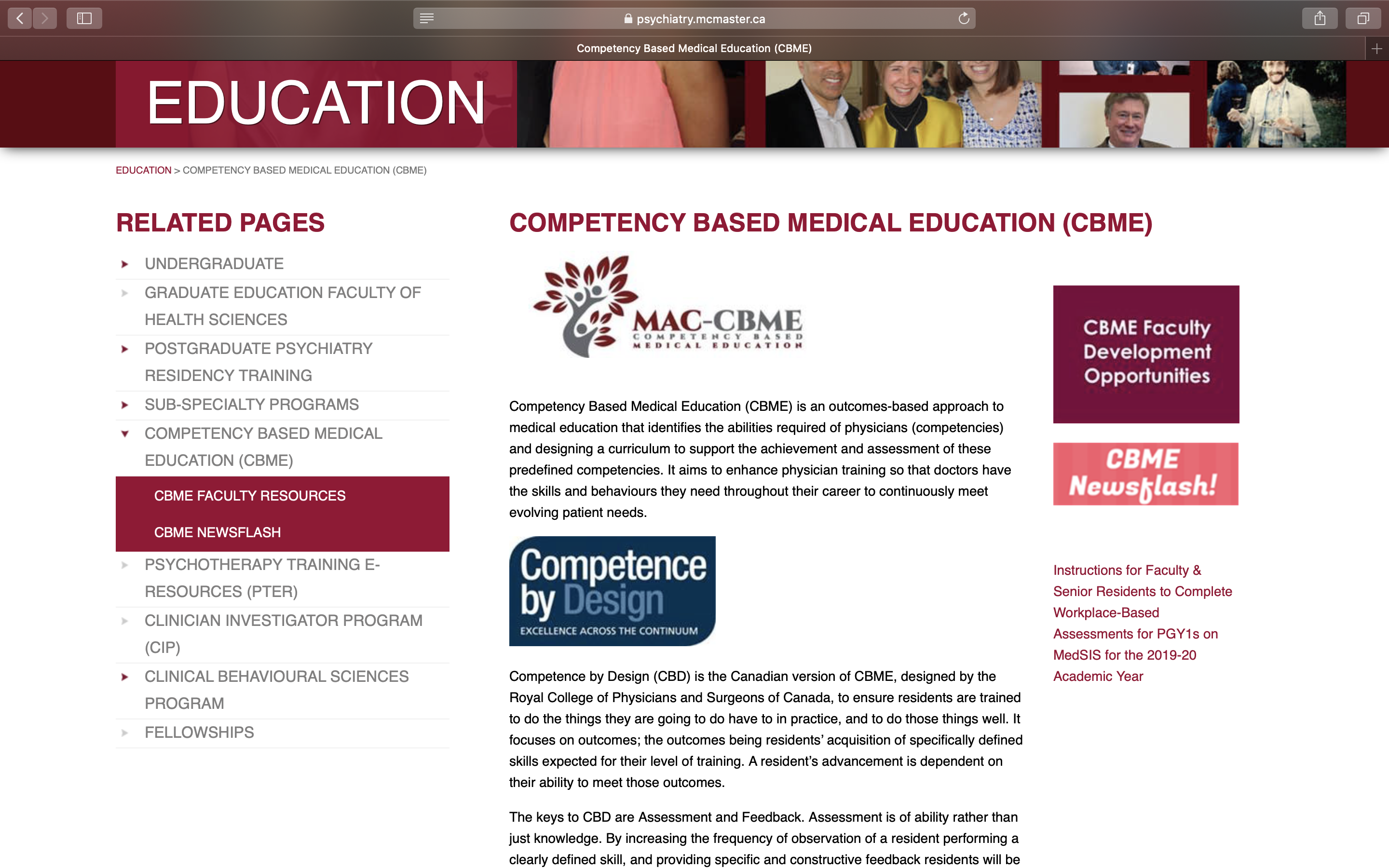 [Speaker Notes: Now, I know we are all a little busy this spring,
So, if you weren't able to...]
The Basics of CBME
A 5 Minute Refresher
Required Training Experiences
Mandatory experiences residents must have during each stage of their training, as outlined by the Royal College
[Speaker Notes: Talk about up to programs to decide how those RTEs are designed in their program]
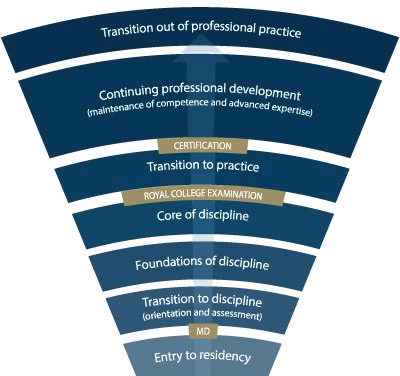 PGY-5
PGY-4
PGY-5
PGY-6
PGY-3
PGY-2
PGY-1
PGY-5
PGY-5
Child/Adolescent
Geriatric
Forensic
[Speaker Notes: *for general program
Need to understand how this will look for Subspecialty Programs
Explain the stages of training.
	-RC will outline what needs to be accomplished within each Stage of training and give a range of time that stage may last
	-Programs will then decide the duration of each stage (within the RC parameters) and what rotations will be included in each stage

	-RC is also going to outline what skills & knowledge must be accomplished by a resident before they are to be allowed to progress to the next stage of training.  Those required skills & knowledge are packaged into what is called the EPAs and Milestones (which I will explain in a minute)
	-Programs will then map which EPAs should be accomplished in which rotations for their residents]
Required Training Experiences
4
1
3
2
Entrustable Professional Activities (EPAs)
The defined knowledge and skills a resident must acquire during each stage of training
[Speaker Notes: Talk about up to programs to decide how those RTEs are designed in their program]
Entrustable Professional Activities (EPAs)
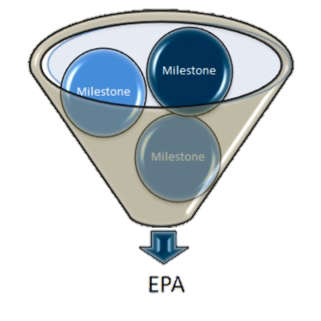 Can be broken down into smaller, component parts, called Developmental Milestones
written in CanMEDS language
EPA F3:  Developing and implementing management plans for patients with psychiatric presentations of low to medium complexity.
EPA F3:
Developmental Milestones:
ME: Develop & implement management plans that consider all of the patient’s health problems and context.
ME: Describe the indications, contraindications, risks, and alternatives for a given treatment plan.
COM: Document clinical encounters to adequately convey clinical reasoning and the rationale for decisions.
COL: Consult as needed with other health care professionals, including other physicians.
HA: Demonstrate an approach to working with patients to advocate for health services or resources
P: Integrate appropriate components and aspects of mental health law into practice.
Assessment of the EPAs
Workplace Based Assessment form (WBA)
Rated on the Entrustment Scale
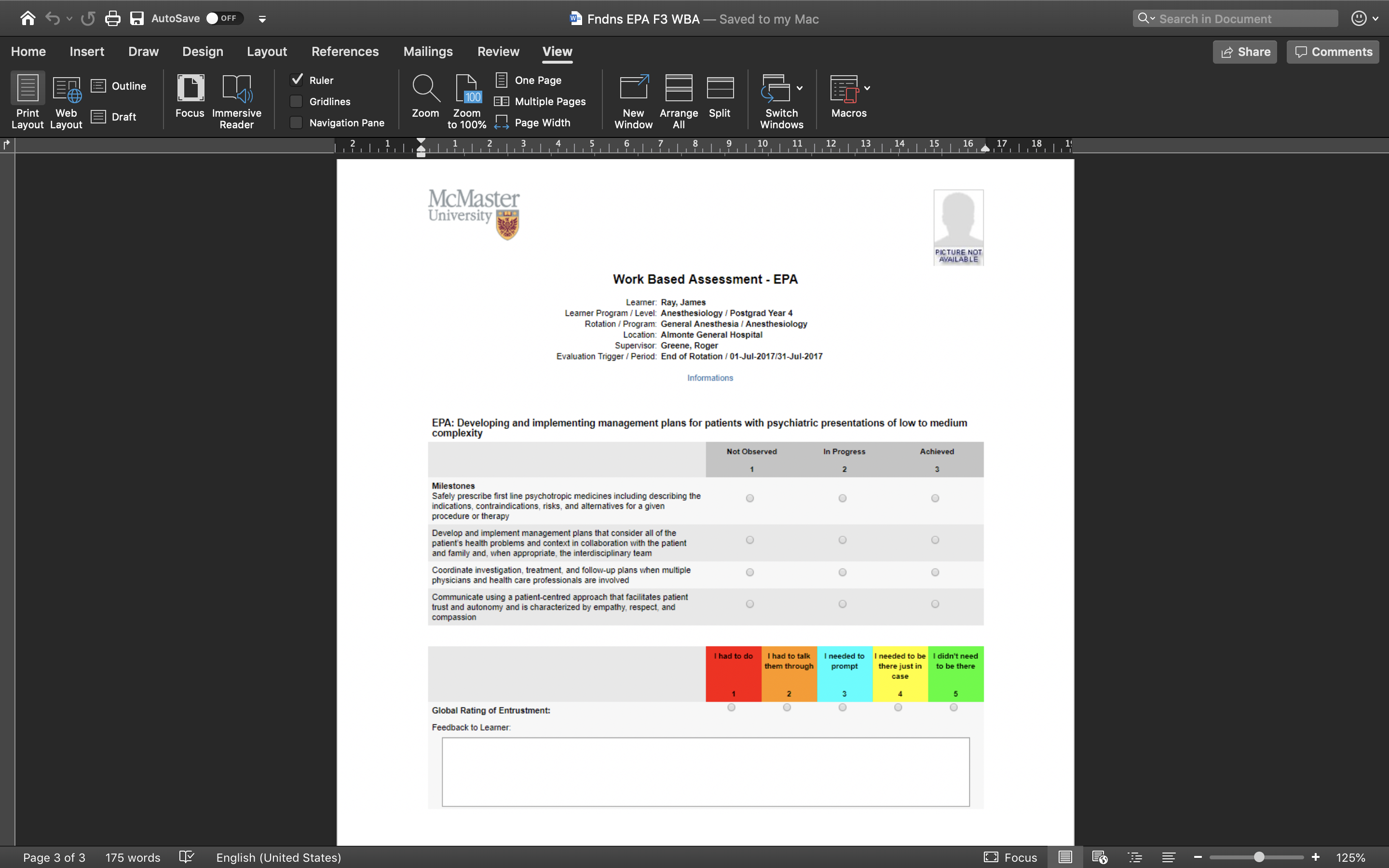 So, you are going to be supervising a resident…
What you need to know.
What you need to do.
Supervisors’ Steps
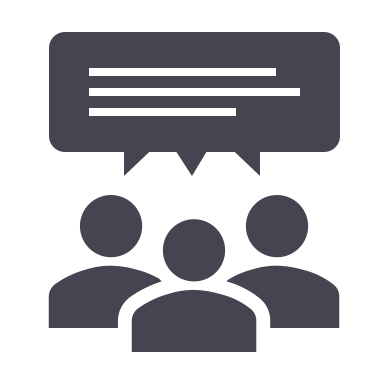 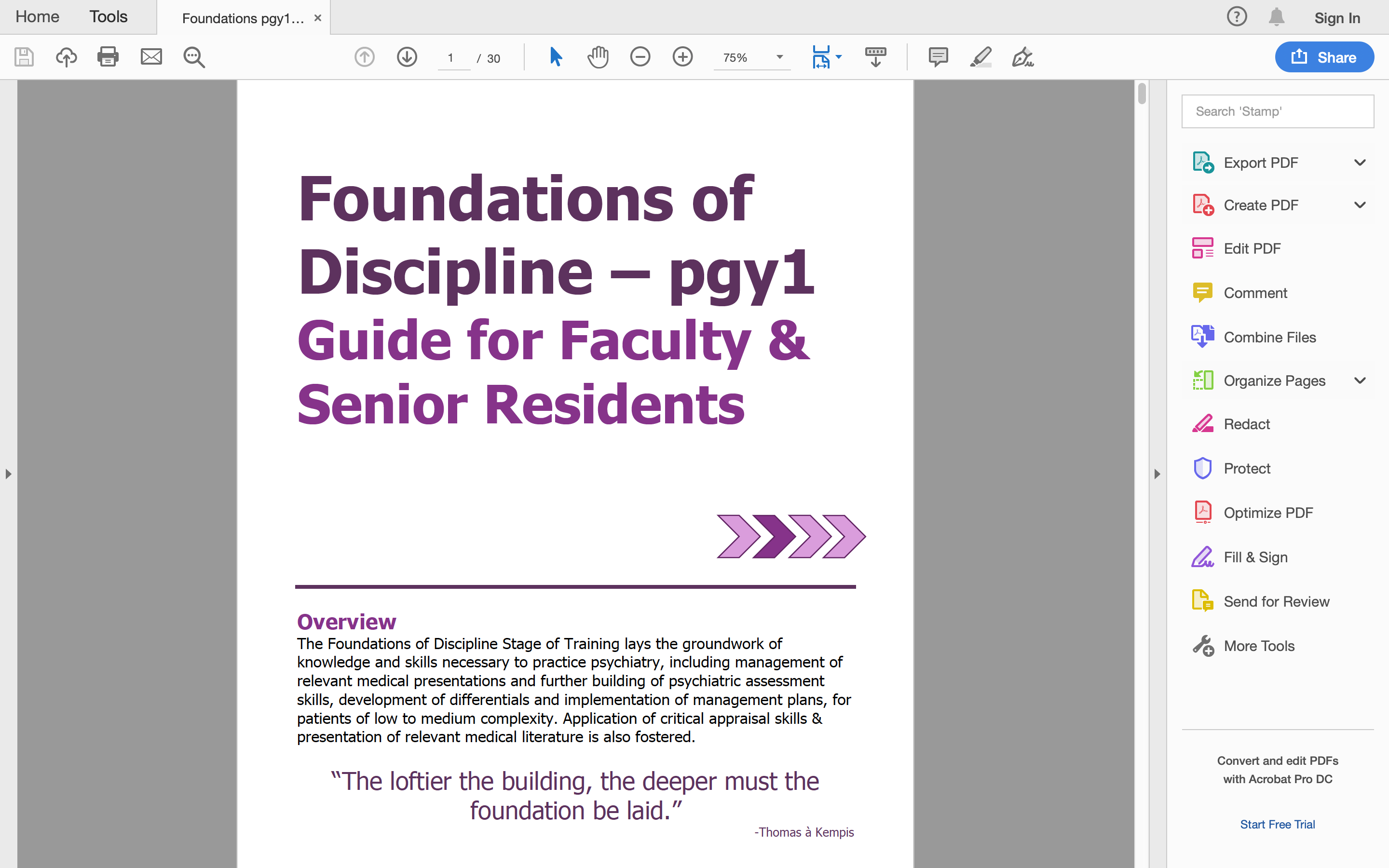 Faculty Development sessions 
for clinical supervisors of rotations, 
prior to the cohort beginning that rotation.
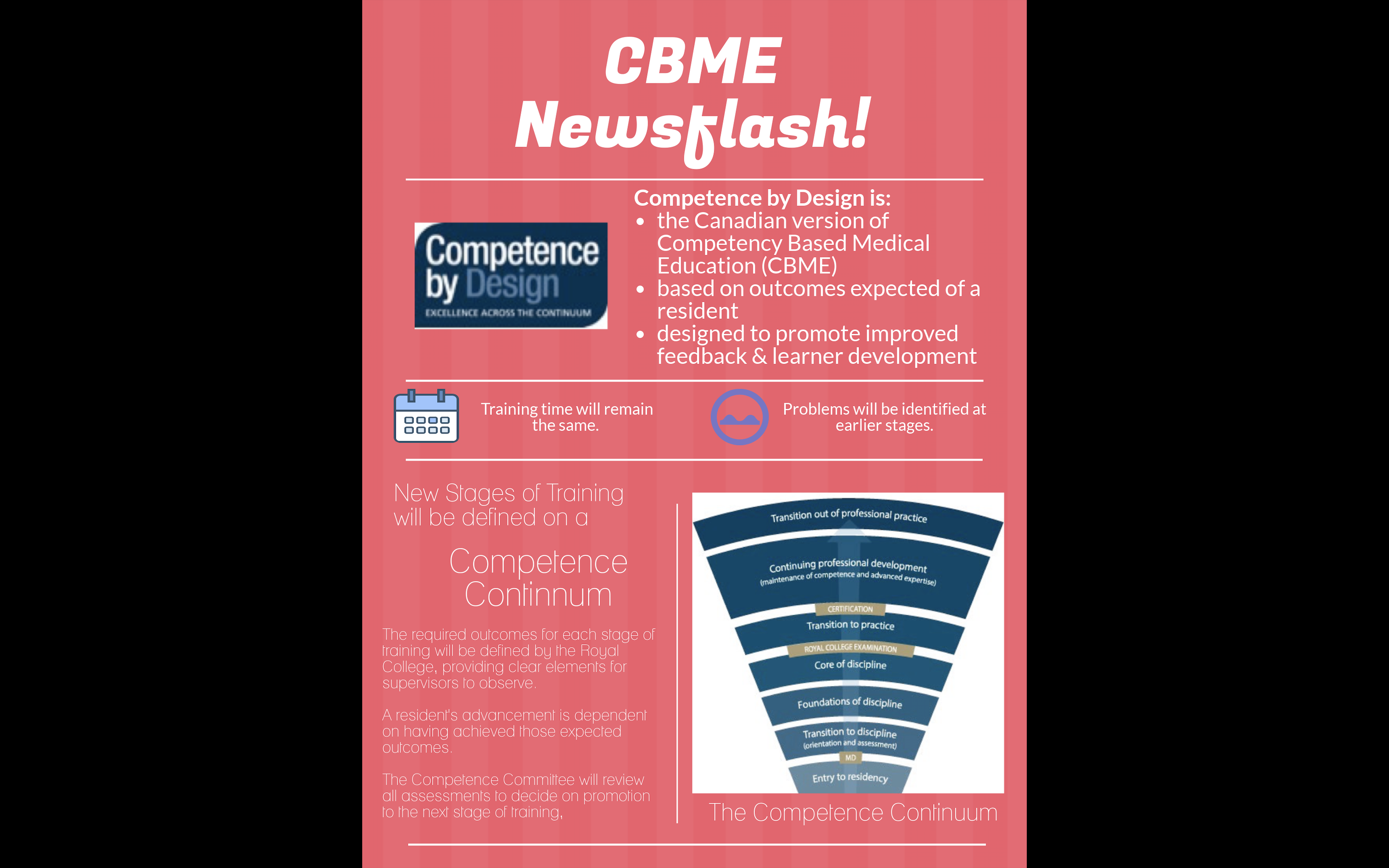 Orientation Guides
                                                  Newsflashes
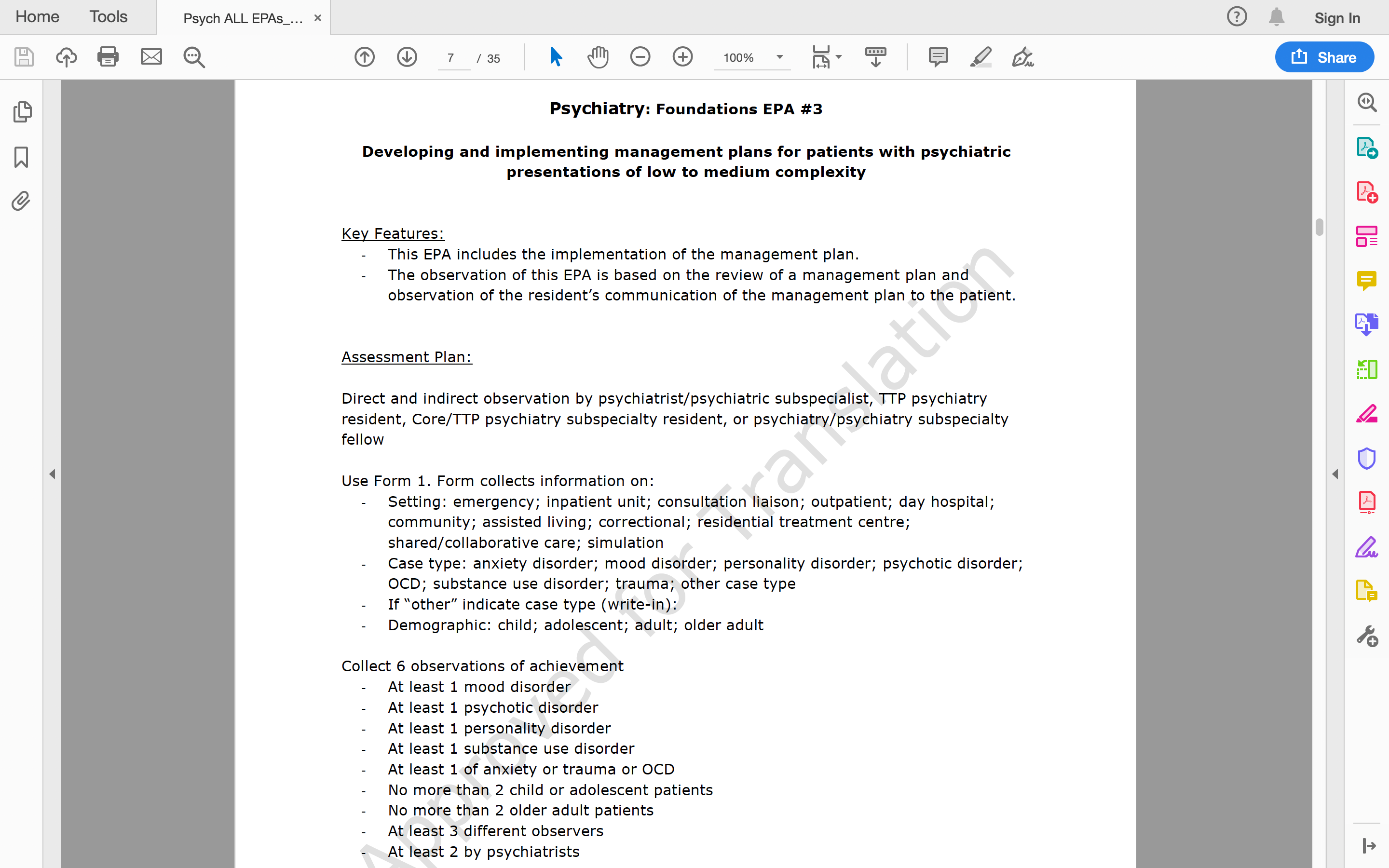 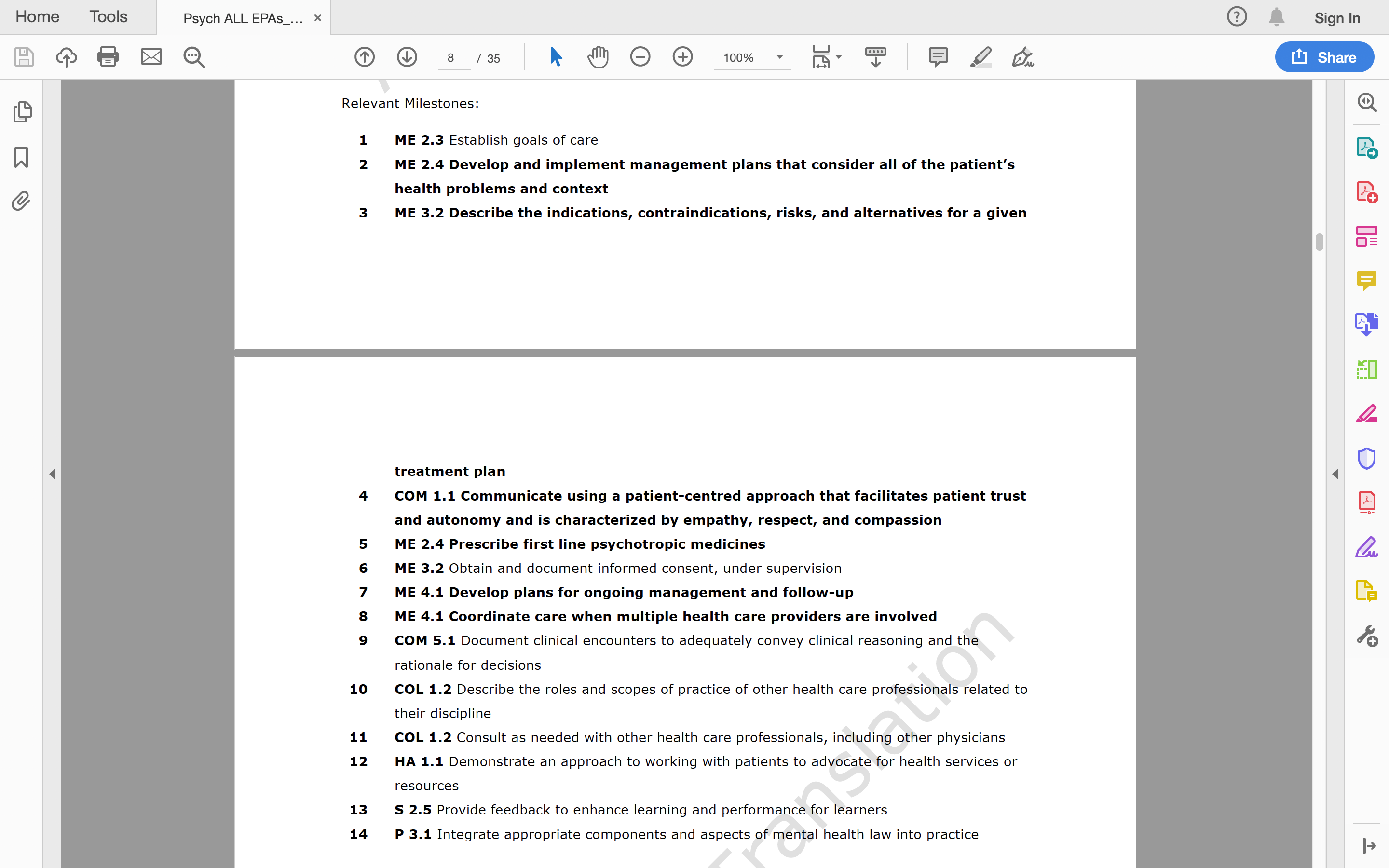 Supervisor’s Steps
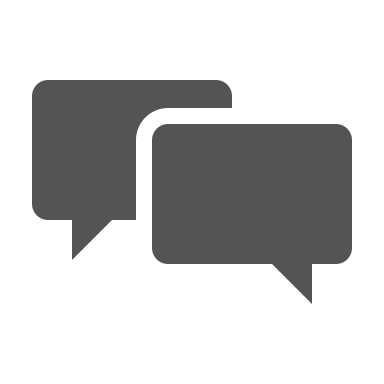 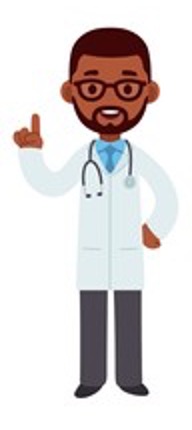 Encourage resident to take initiative to identify the EPAs they’d like observed
 
Set expectations for the encounter (yours & theirs)

Patient care & assessments should coincide
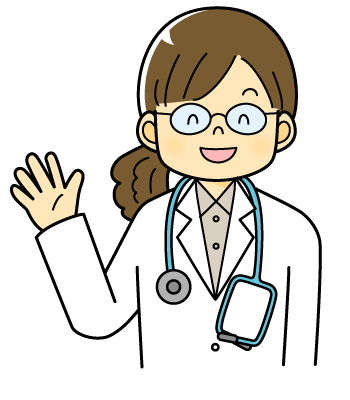 Supervisor’s Steps
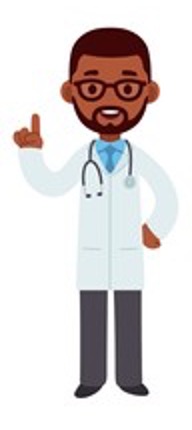 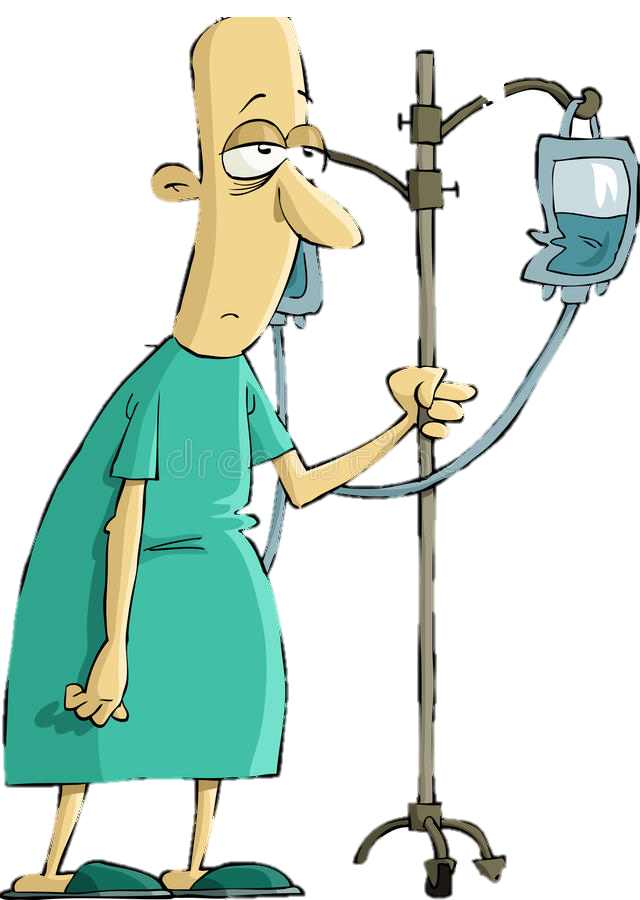 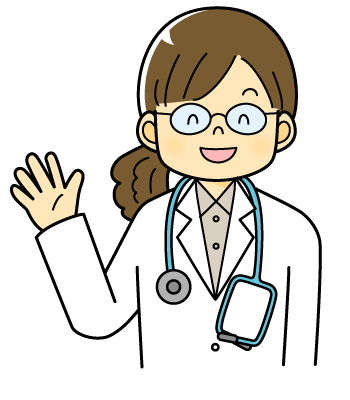 Direct or Indirect Observation, depending on EPA

Consider jotting a few notes for yourself
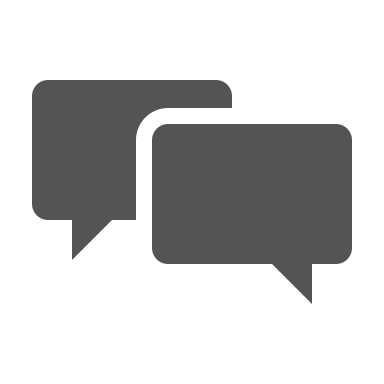 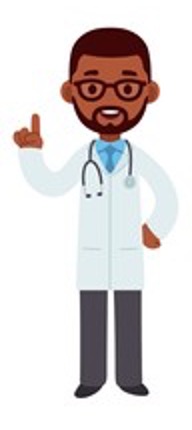 Supervisor’s Steps
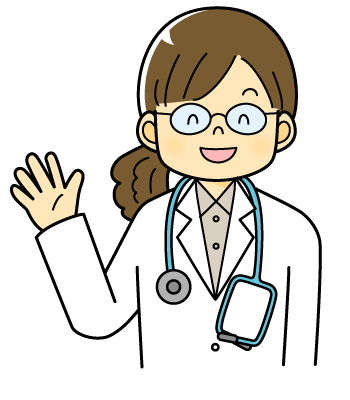 Feedback for the purpose of improvement (”Coaching”)
Supervisor’s Steps
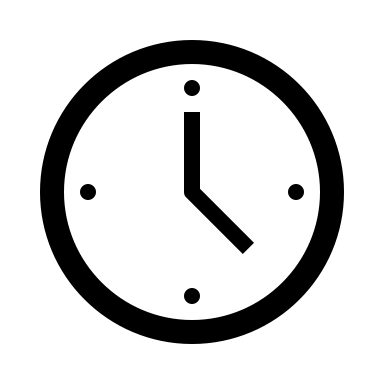 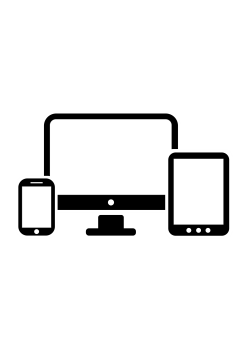 5-10 min
Completing the WBA on MedSIS
This Year (’19 – ‘20)
Next Year (‘20 – ’21)
Resident will trigger it
THEN observer can go in to complete it
Only on computer
Observer OR Resident can trigger it
If resident triggers it, an email link will be sent that will not require a sign-in
Will be Mobile App
Must be completed within 7 days!
What if the  unexpected happens?
Resident does not do well
Please still complete the assessment
	
Patient presentation changes to above resident skill level or not in line with EPA task
Agree not to use as assessment
                              or
Could still assess & give feedback

Your day gets really busy
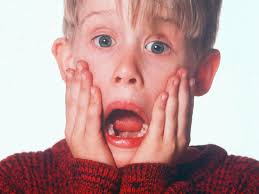 Let’s not throw the baby out with the bathwater
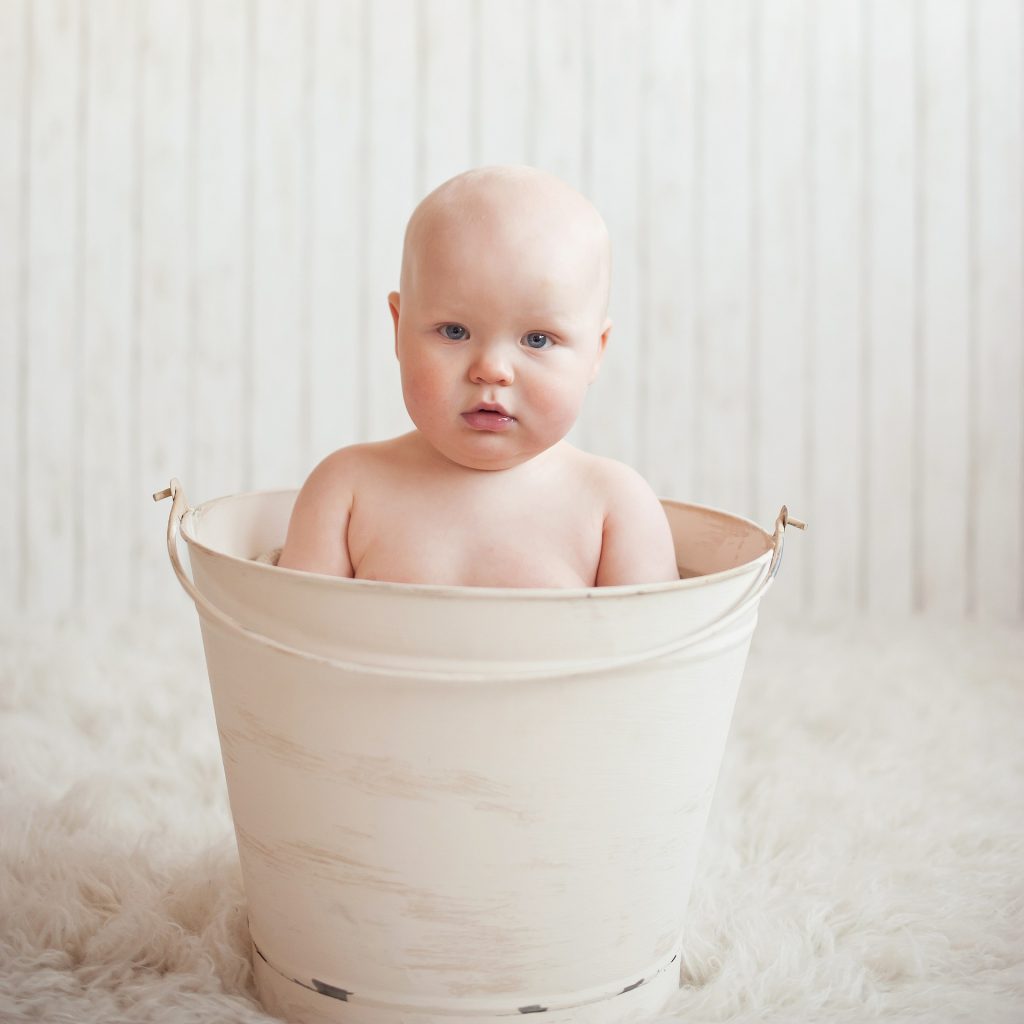 Supervisors’ Steps
Example One:
Foundations EPA F3:  
Developing & implementing management plans for patients with psychiatric presentations of low to medium complexity

EPA Descriptors indicate:
Direct and Indirect Observation
Patient Presentations:
Mood Disorder
Psychotic Disorder
Personality Disorder
Substance Use Disorder
Anxiety, Trauma, OCD
General   Outpt / Inpt Psychiatry
Example Two:
Foundations EPA F4:  Performing risk assessments that inform the development of an acute safety plan for patients posing risk for harm to self or others.
Emergency Psychiatry
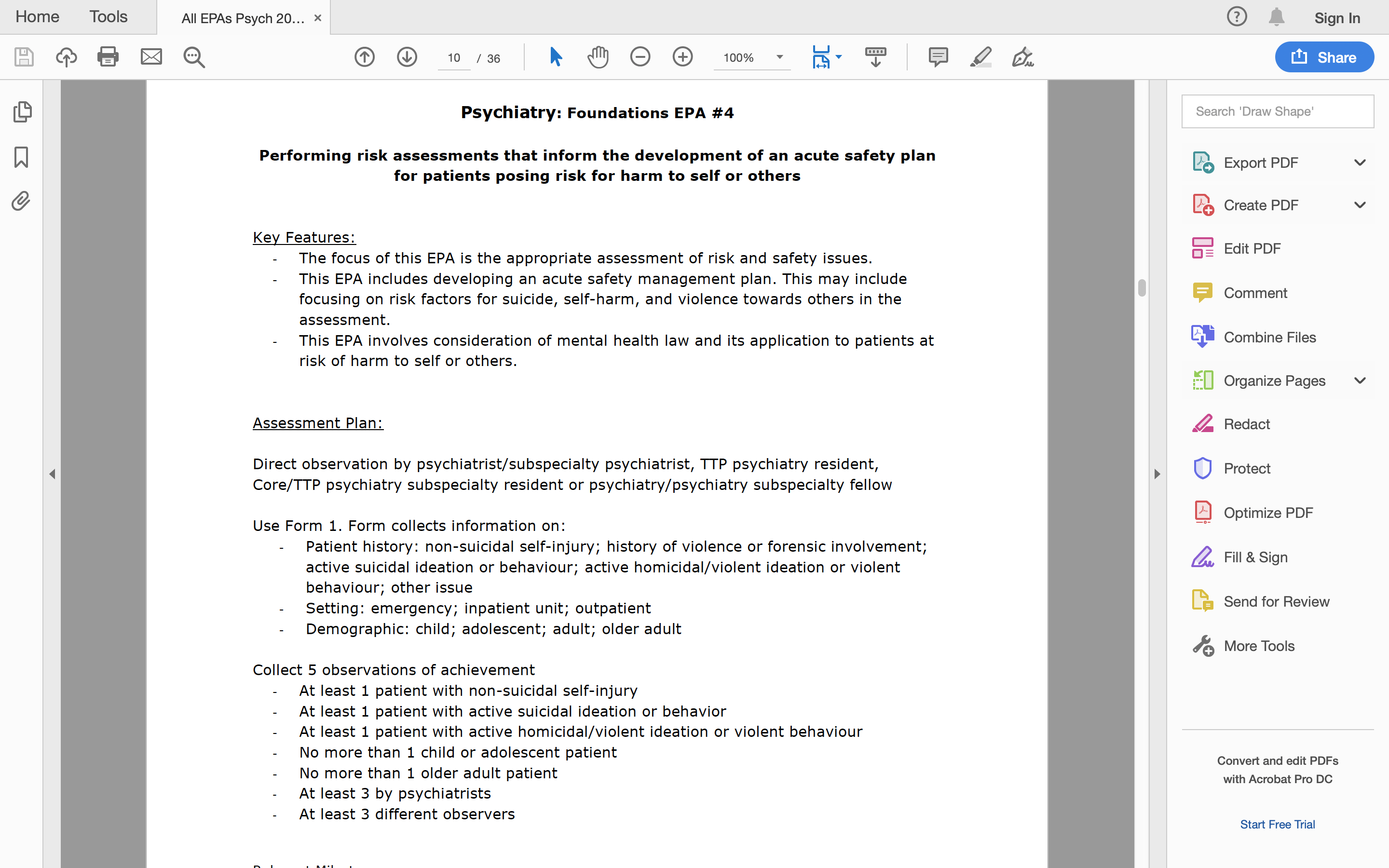 Example Three:
Core EPA C8
Integrating the principles and skills of psychopharmacology into patient care.

EPA Descriptors Indicate:
Direct or Indirect Observation
Listing of types of psychopharmacologic Mx, the use of which resident must acquire observations of achievement
Any Psychiatry Clinical Rotation
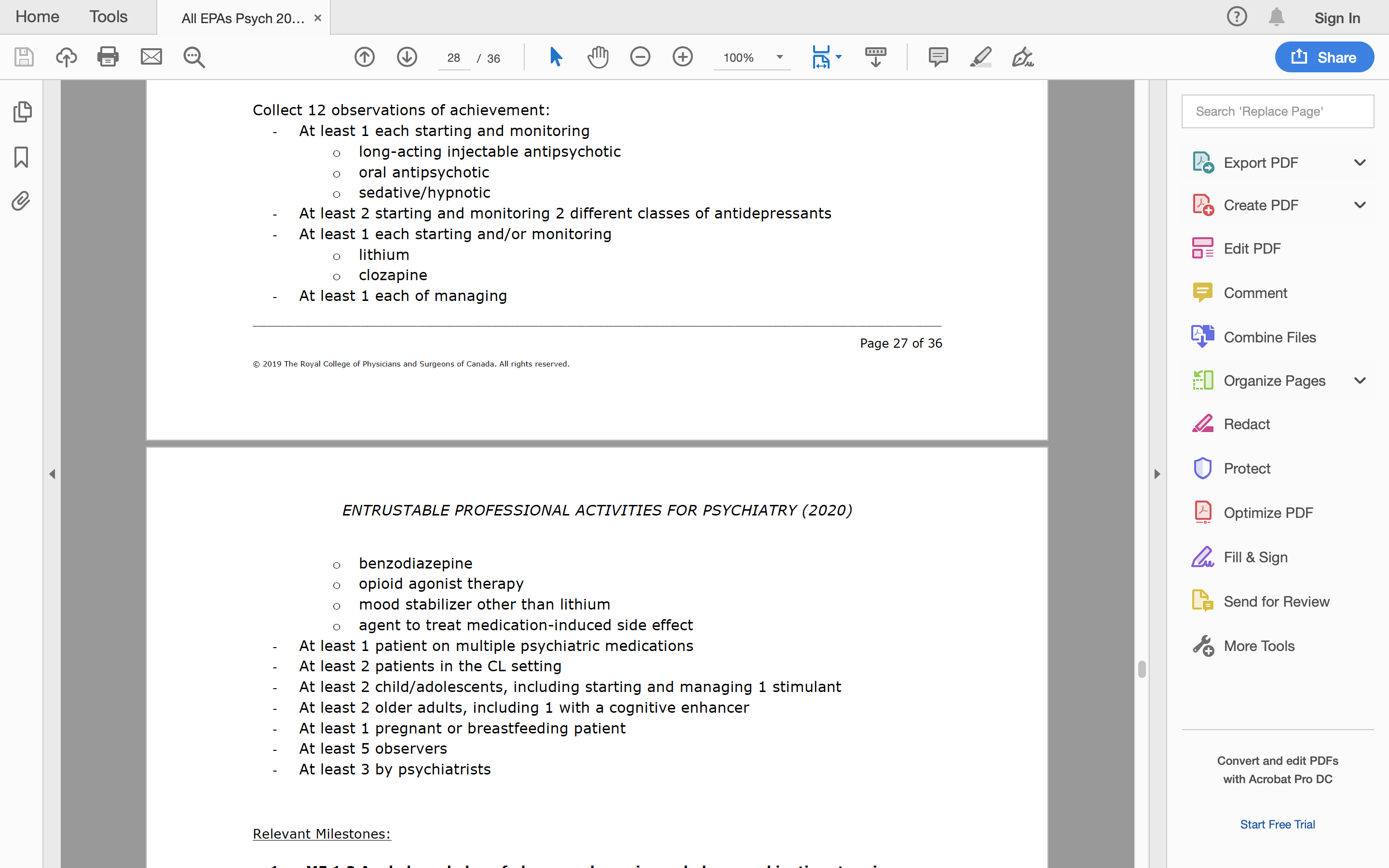 Where do the residents come in?
What’s in the residents’ toolkits?
[Speaker Notes: Need a new title on this]
Residents’ Toolkits
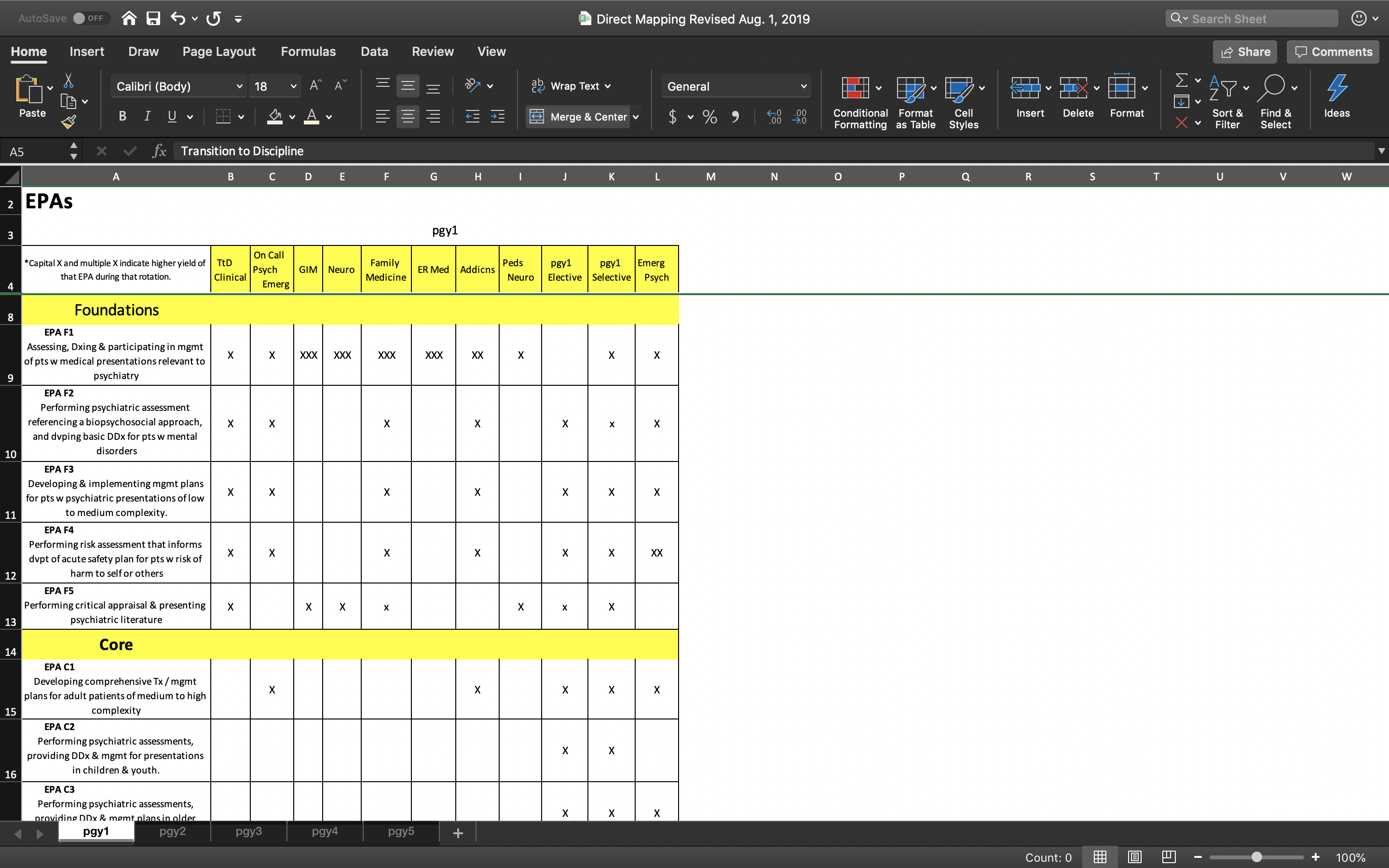 All the EPAs
Curriculum Maps
Residents’ Toolkits
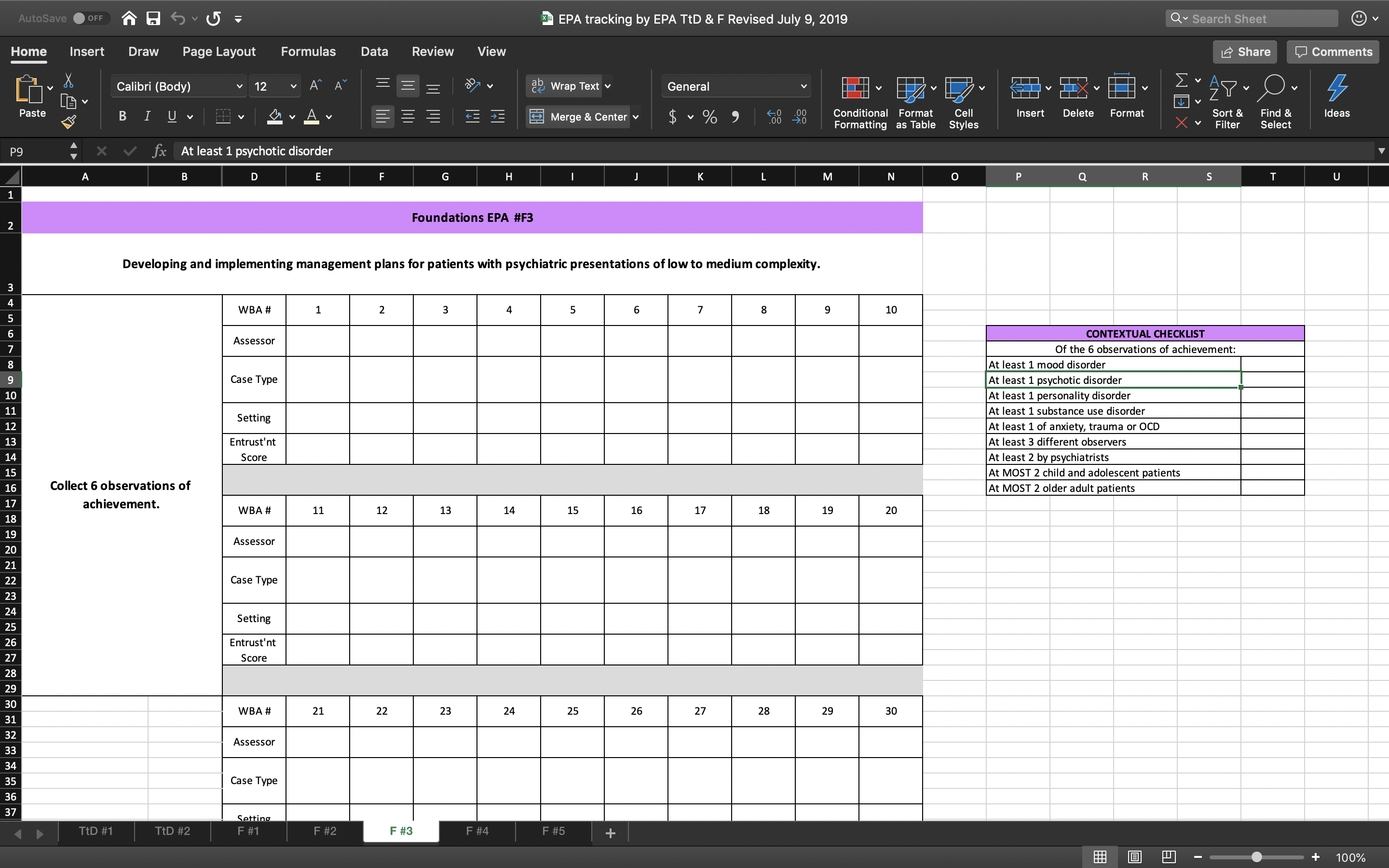 All the EPAs
Curriculum Maps
Tracking Documents
Residents’ Toolkits
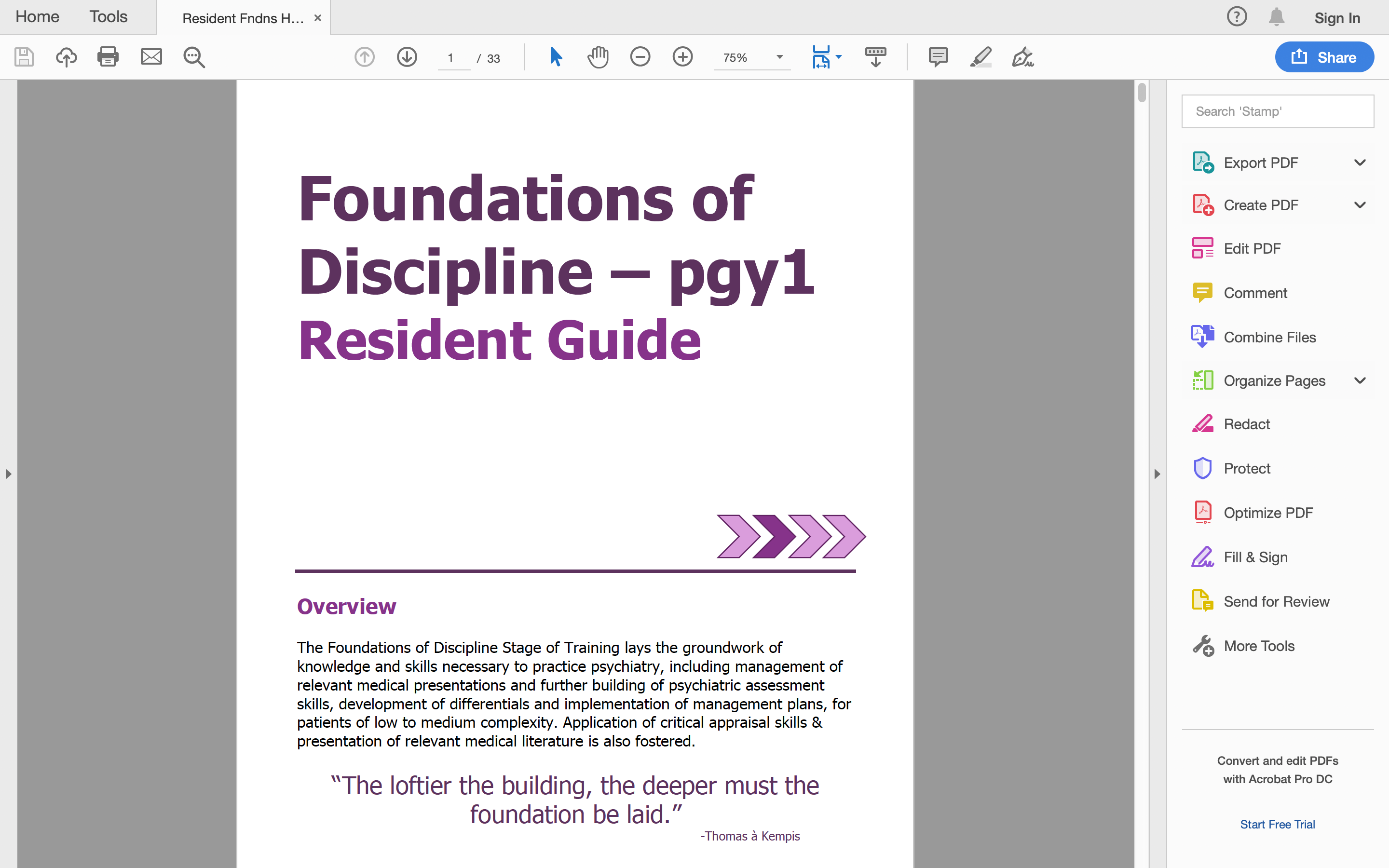 All the EPAs
Curriculum Maps
Tracking Documents
Orientation Guides
Residents’ Toolkits
All the EPAs
Curriculum Maps
Tracking Documents
Orientation Guides 
Academic Coaches
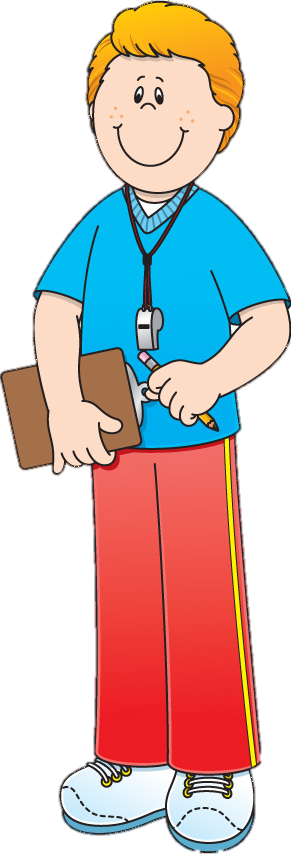 What happens with the assessments?
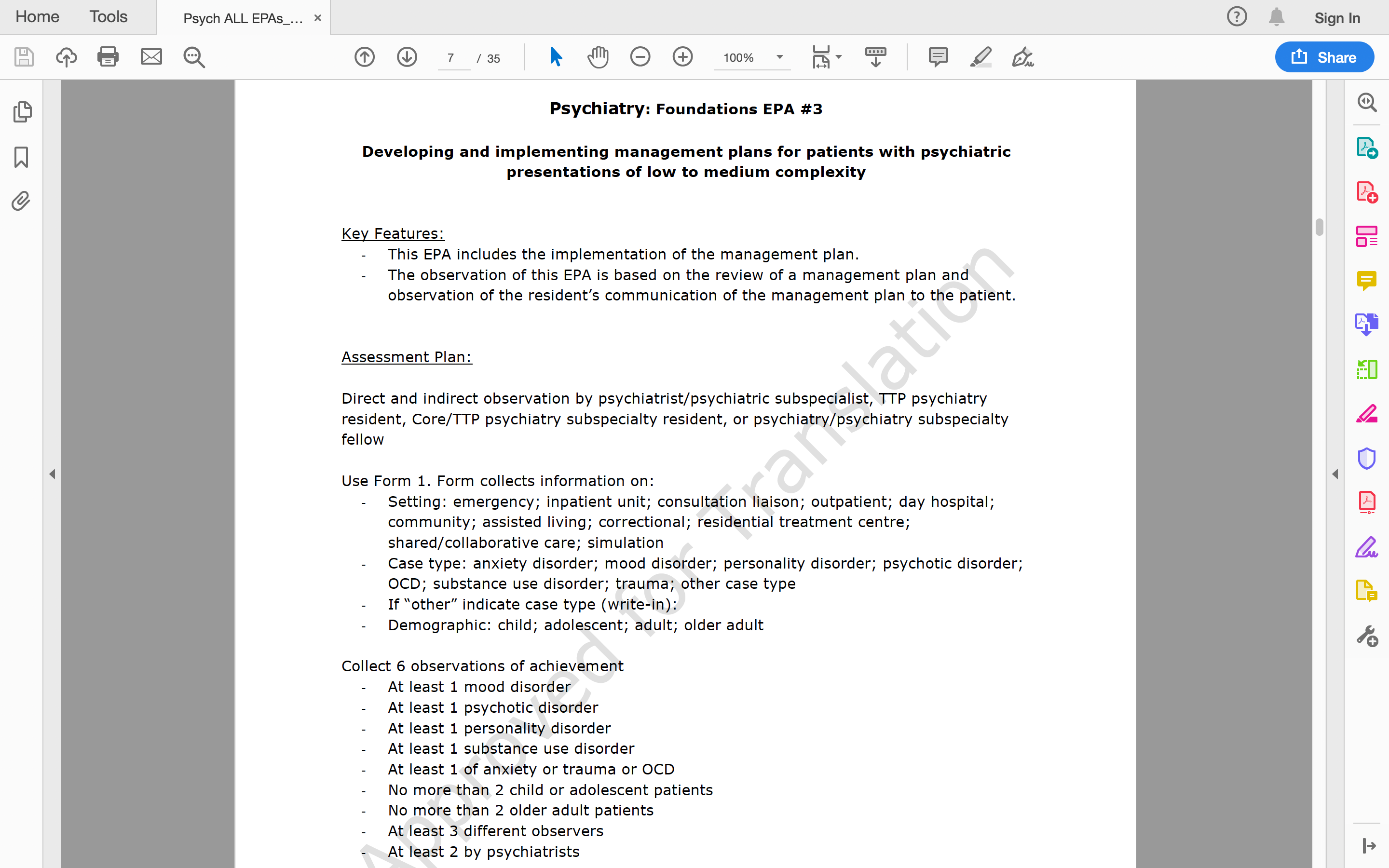 [Speaker Notes: Explain contextual factors]
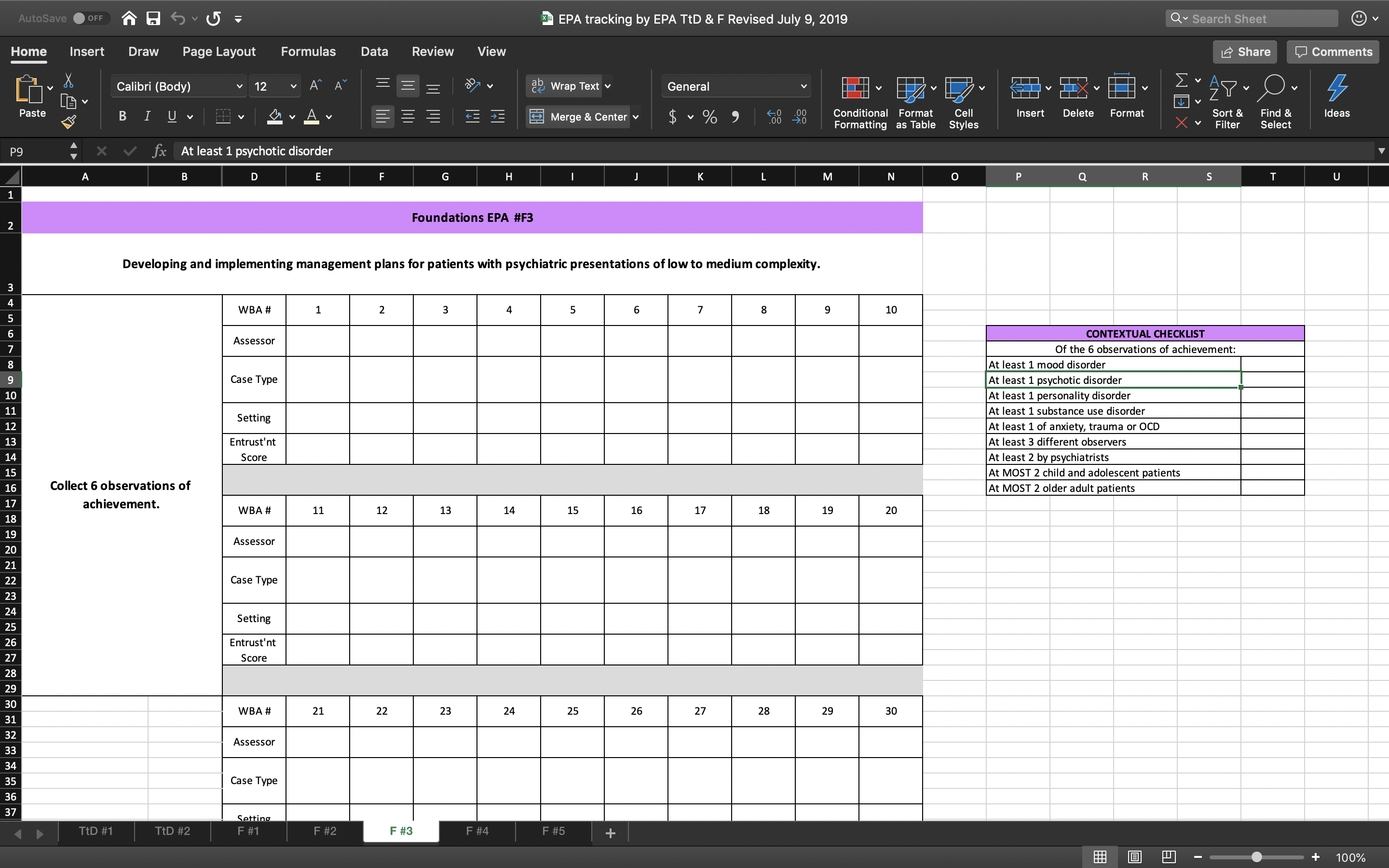 [Speaker Notes: Resident is tracking these
Our program is tracking these too.
By July 1, 2020, MedSIS will track this for us]
Competence Committee Reviews
Biannual Review of all residents
Review prior to end of Stage
Determines promotion to next stage
Identifies any concerns
Suggestions for Personal Learning Plans
Develops specialized learning plans
Enhanced Educational Plans
Remedial Plans
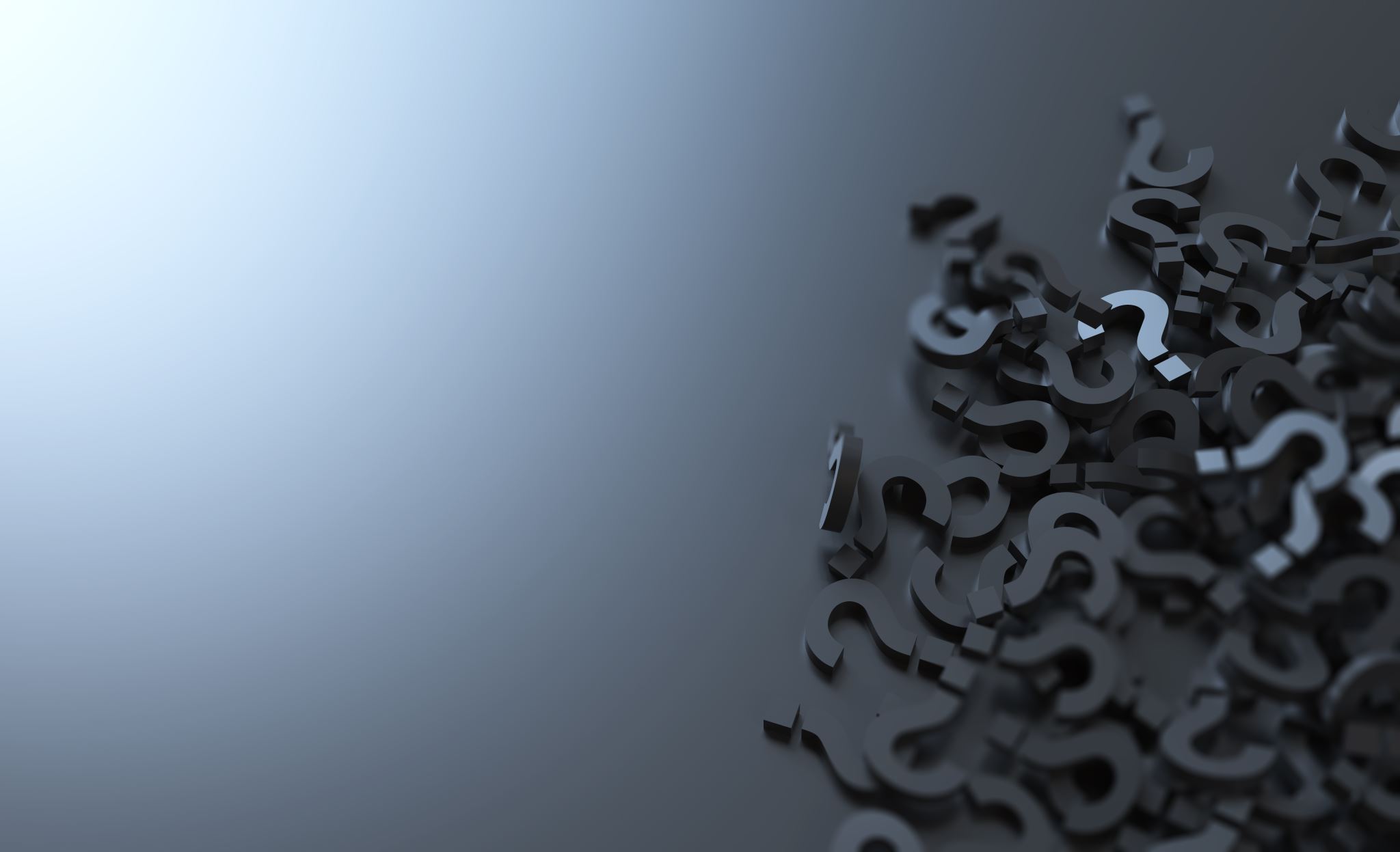 Questions?
PGR Code: 1202
Extra Slides
Example Four:
Core EPA C6
Integrating the principles and skills of psychotherapy into patient care

EPA Descriptors Indicate:
The different types of therapy on which residents must have some assessments 
Direct observation or review of tape
By supervisor trained in modality
Residents must keep a logbook
Psychotherapy Supervision
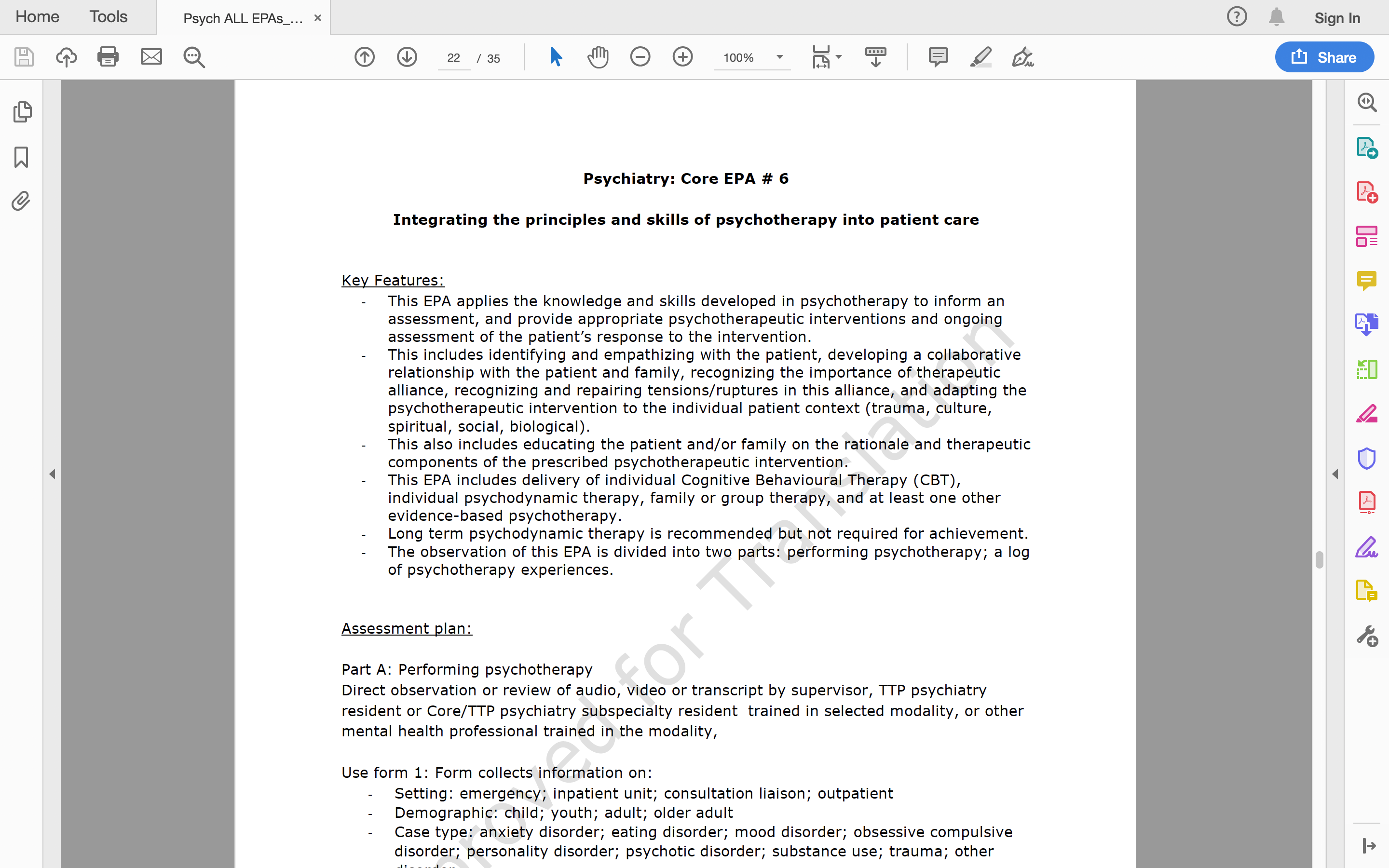 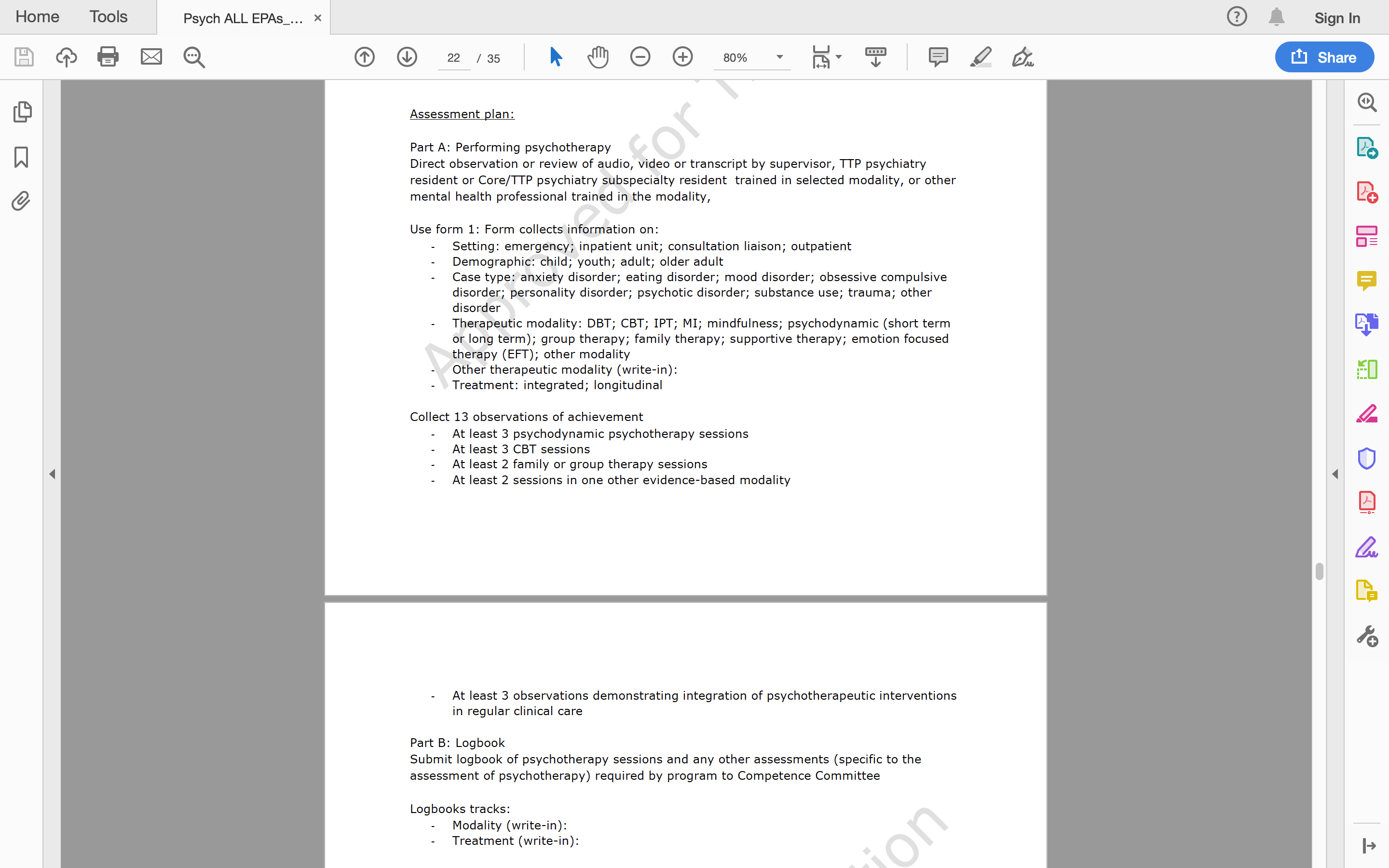 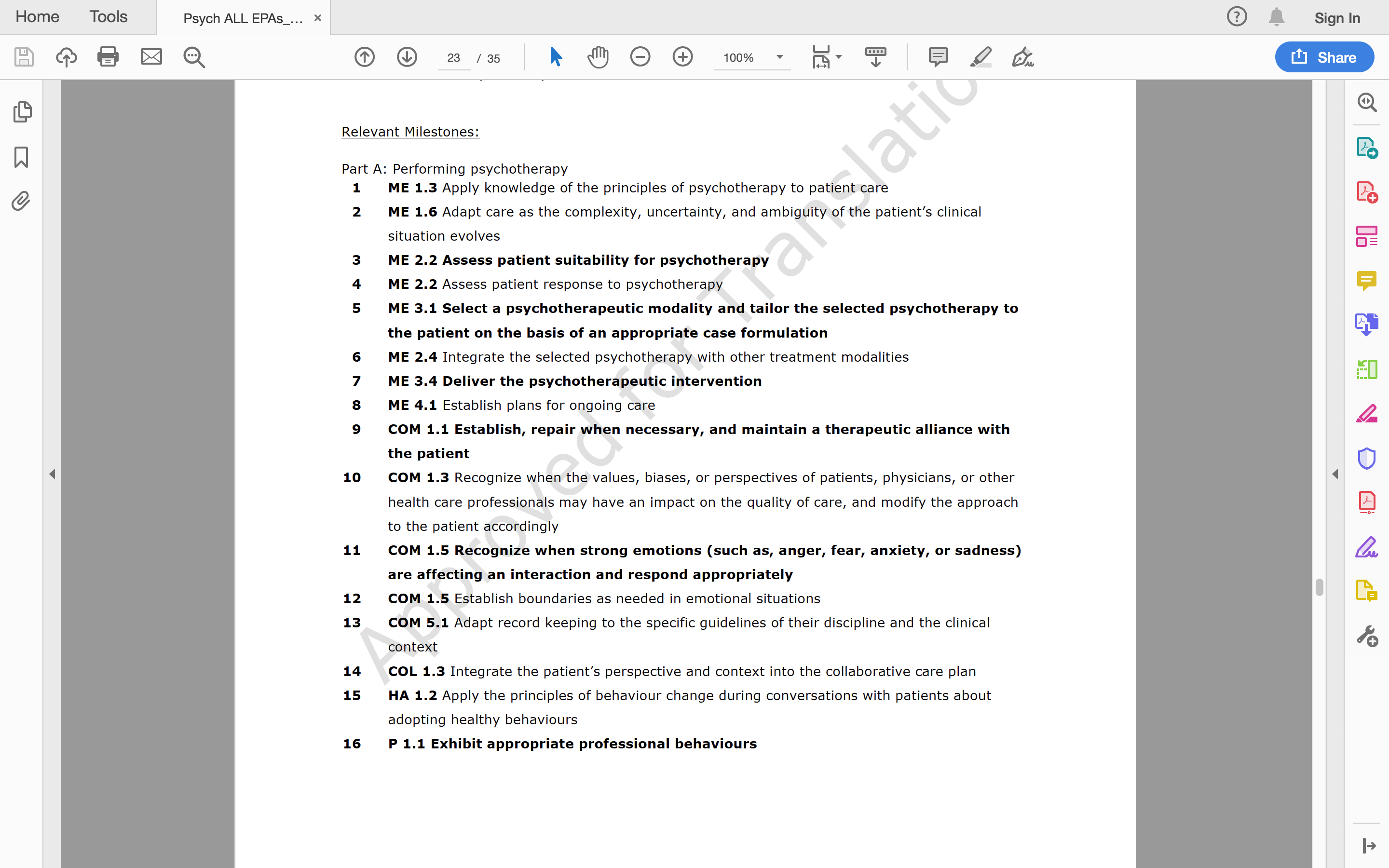